1
Update on HVStripV1 analysis
Luigi Vigani
Oxford
2
Current Situation
MB01, MB03 and MB06 had the big capacitor removed
More than 60V bias applied
MB03 and MB06 irradiated at Birmingham at about 1015 neq


MB03 and MB06 in freezer at Oxford
MB06 to be sent to Glasgow
3
Single Injection
Fe55 peak reproduced with injection at a fixed voltage (calculated from the number of electrons produced by the Fe55 X-ray)
Peak should be in the same position, Fe55 sigma should be higher due to statistical fluctuations
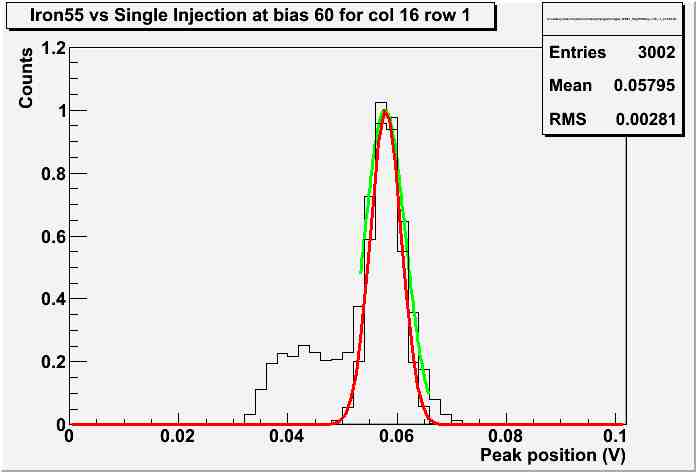 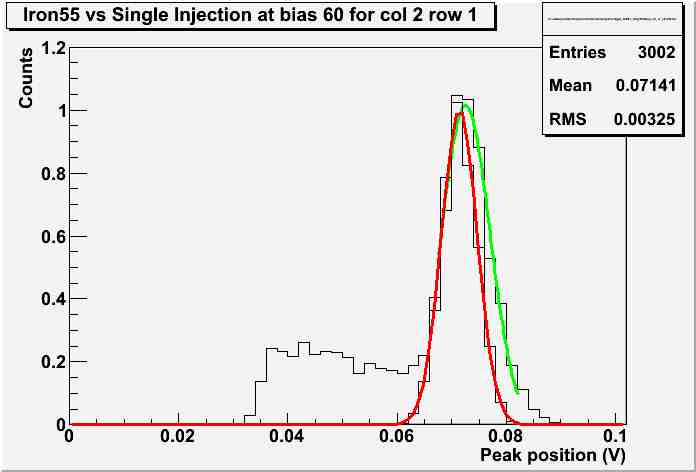 (2,1)
(16,1)
4 Pixels scanned
Bias 60V
Green: Iron55        Red: single injection
Peak positions match within 10%

Noise due to statistics goes as square root of number of electrons (~1680) and must be subtracted in square

Given that, Fe55 noise is 20% higher than injection
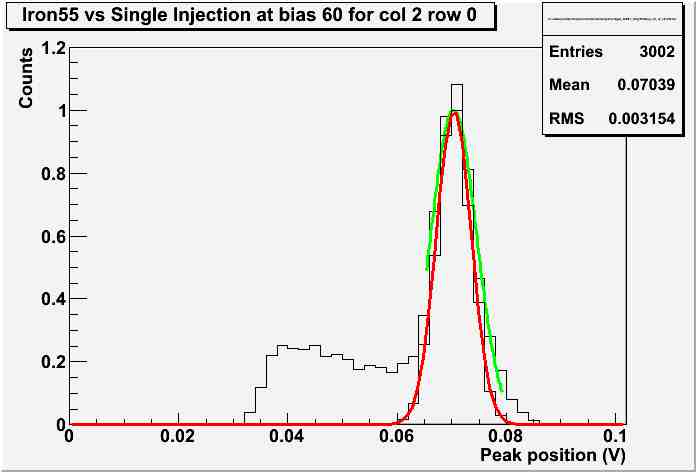 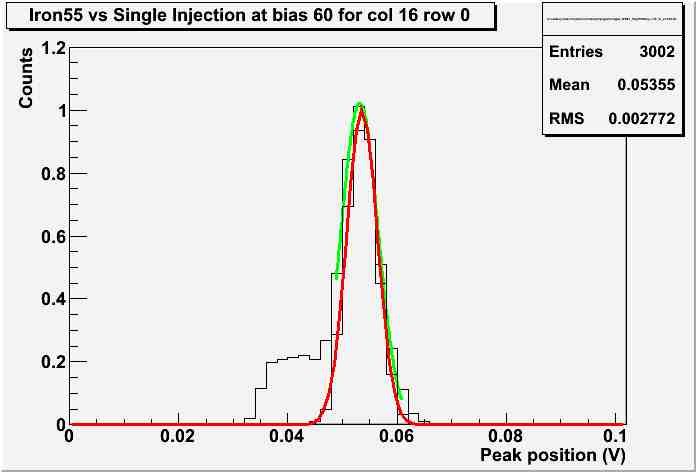 (16,0)
(2,0)
4
Single Injection at higher bias
Bias 80V
(2,1)
(16,1)
(16,0)
(2,0)
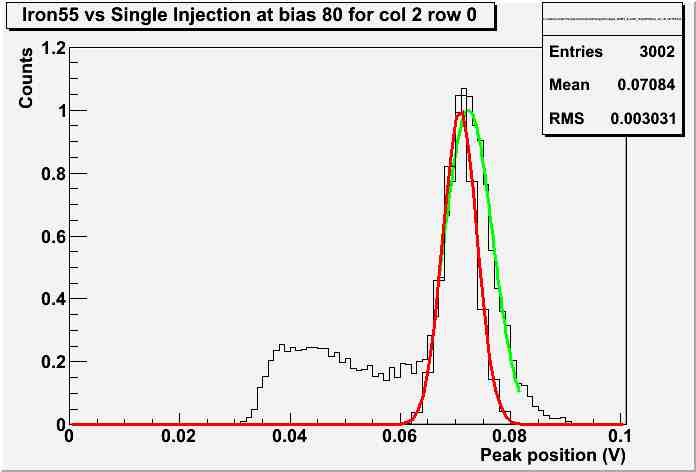 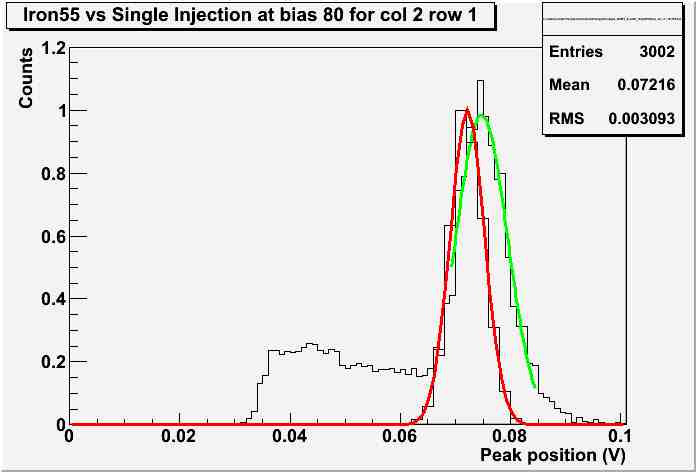 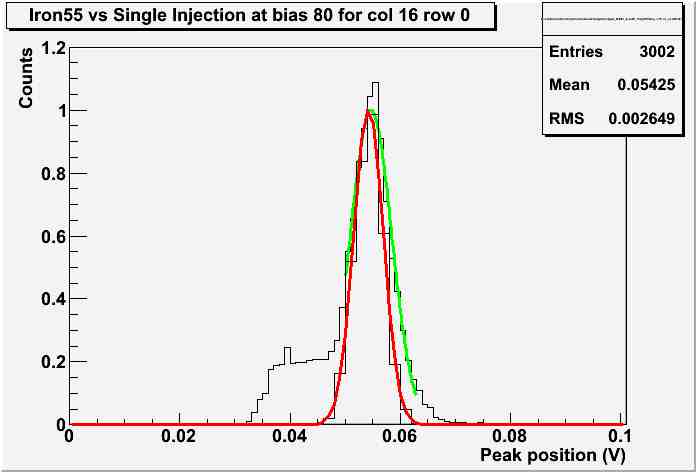 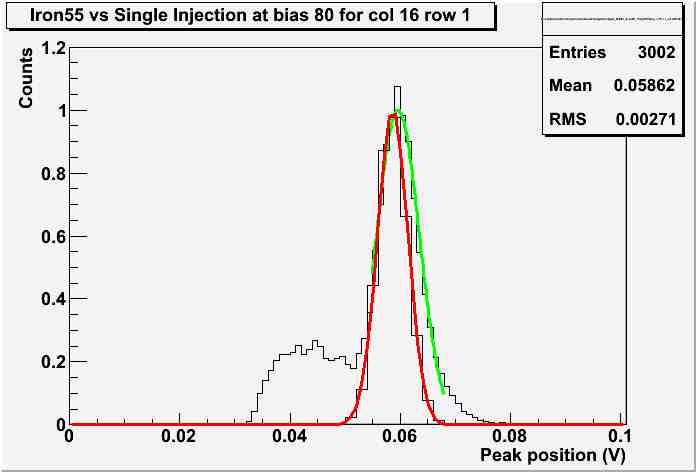 Bias 90V
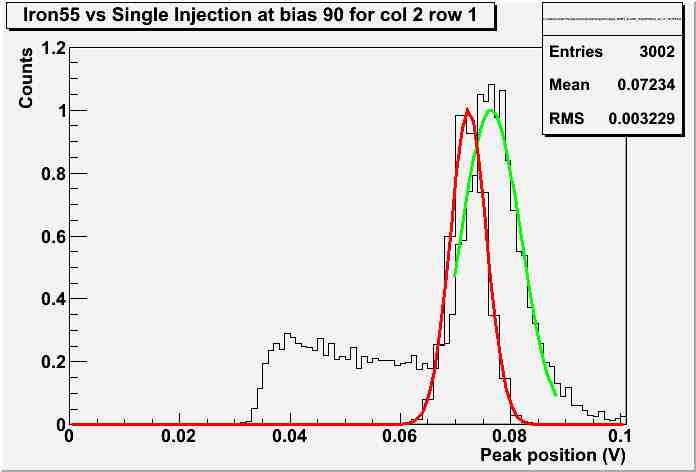 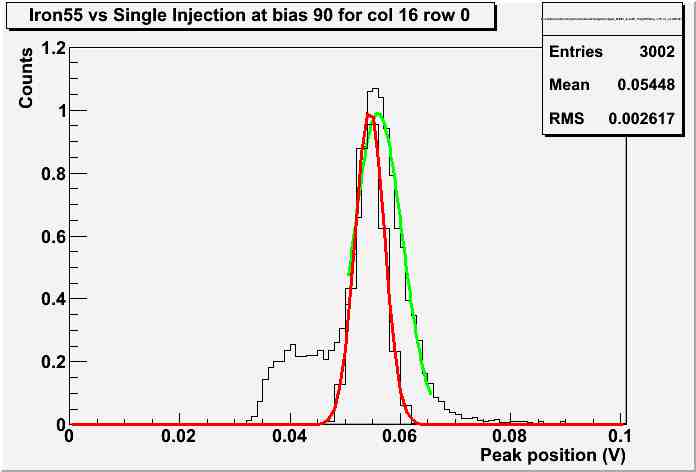 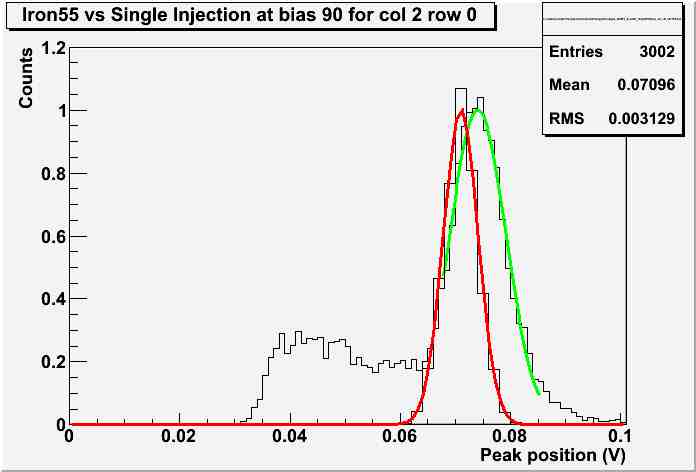 Fe55 shifts to higher value with respect to single injection
5
Single Injection at higher bias
Other noticeable fact: a tail appears at bias 90:
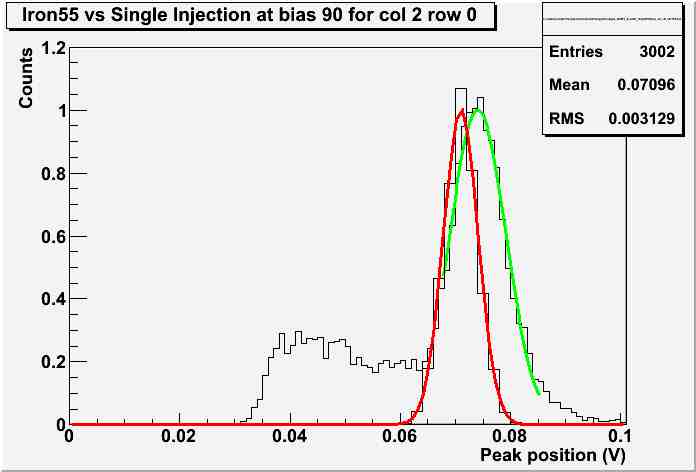 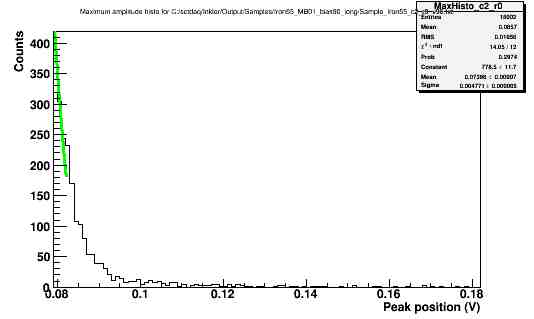 Never seen before
In addition: at 90V leakage current was already getting higher (about 80 nA)
6
Bias scan on MB01: gain
Comparison between the two usual ways of calculating the gain (Fe55 and multiple injections)
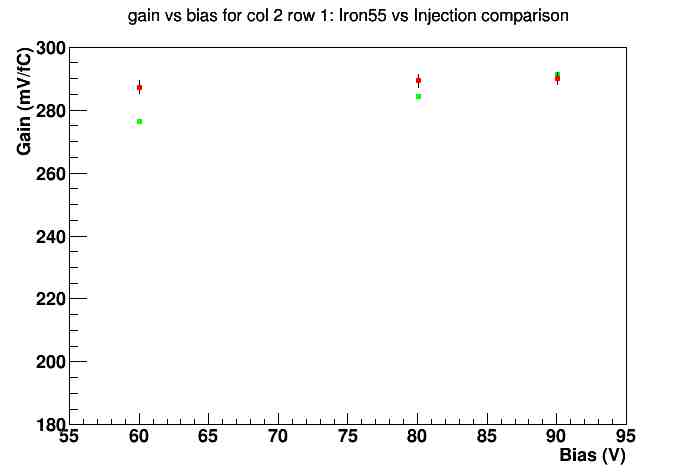 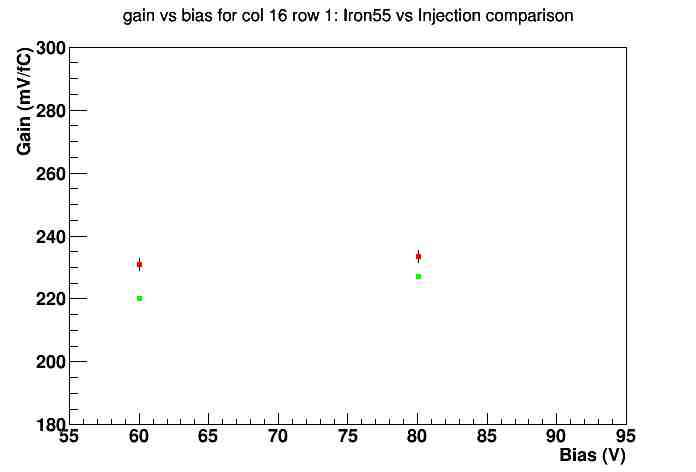 Slight difference between Fe55 and injection 

Fe55 increases faster than injection

We have to take into account the intercept in the gain fit with injection:
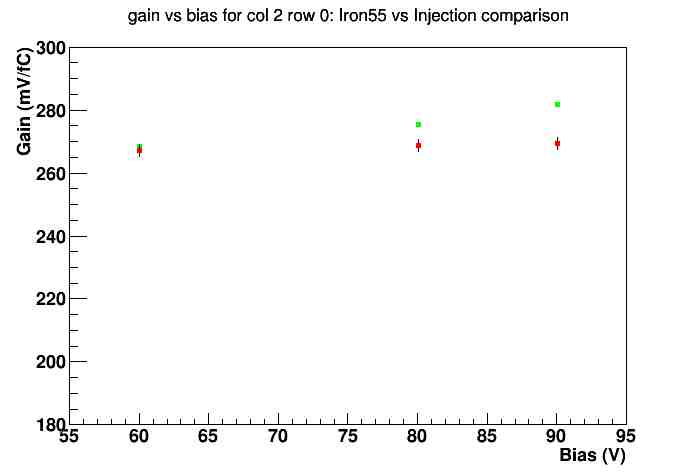 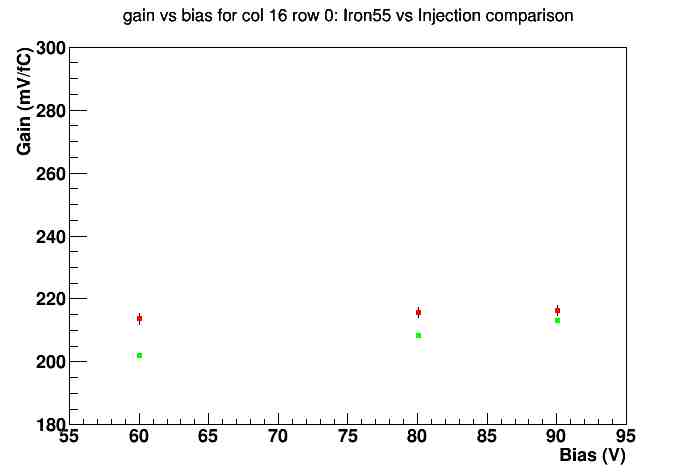 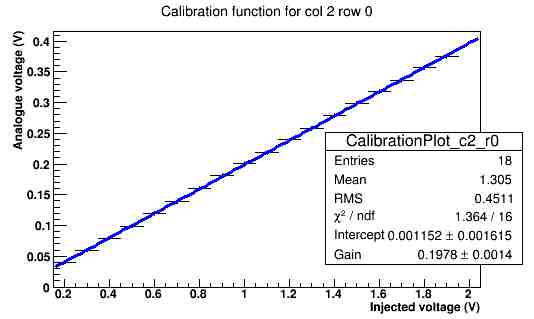 Green: Iron55        Red: injection
7
Bias scan on MB01: gain intercept
Intercept parameter as a function of bias voltage
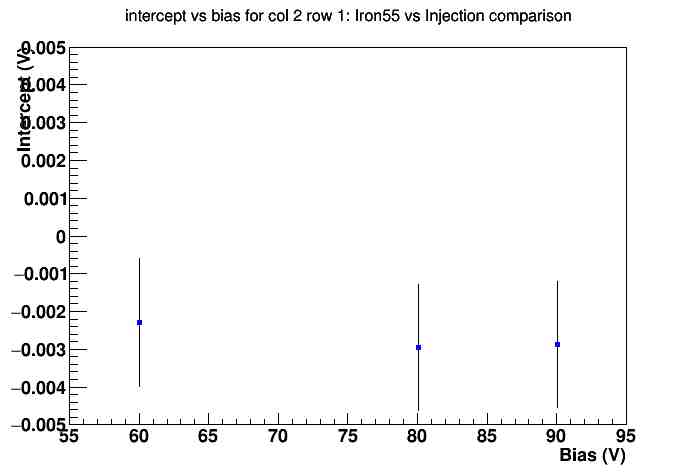 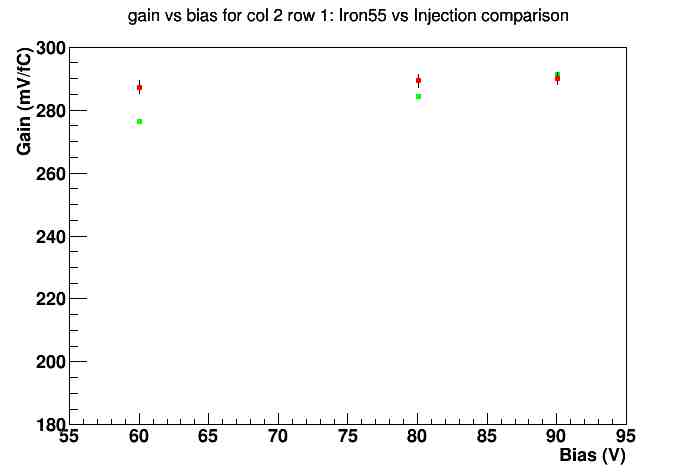 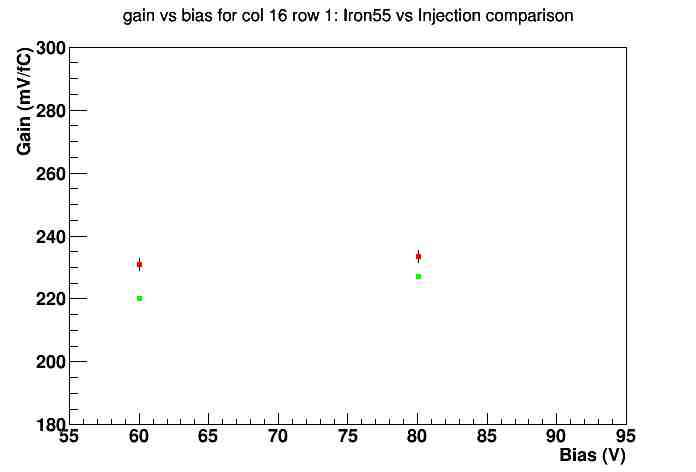 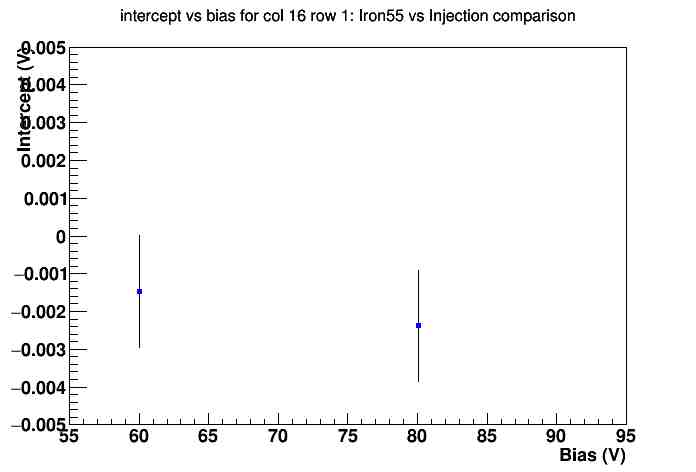 A slight variation:

Calculate the expected injection voltage that reproduces the Fe55 peak (as in slide 3)
Predict the output
Divide it with the observed one (real source)
This value should be 1…
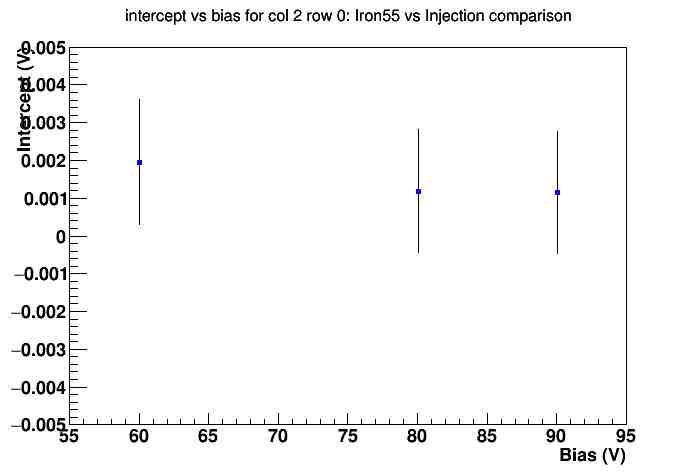 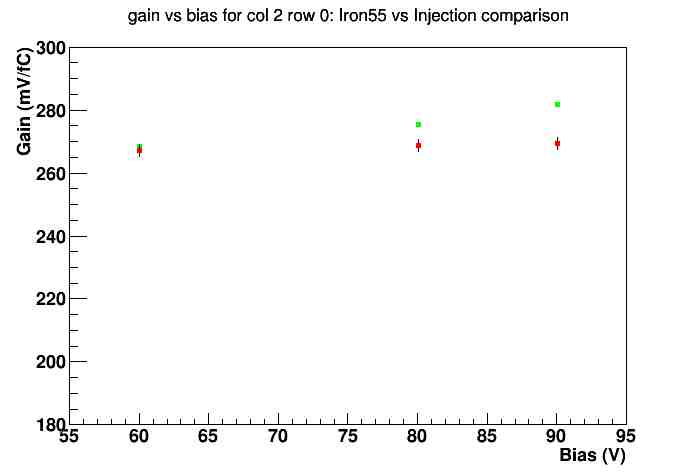 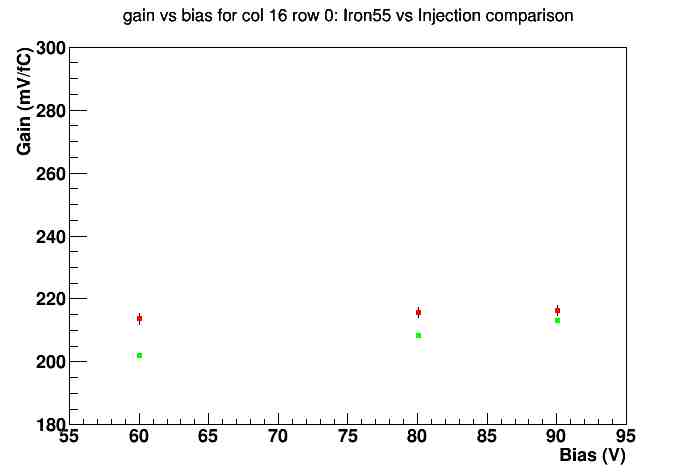 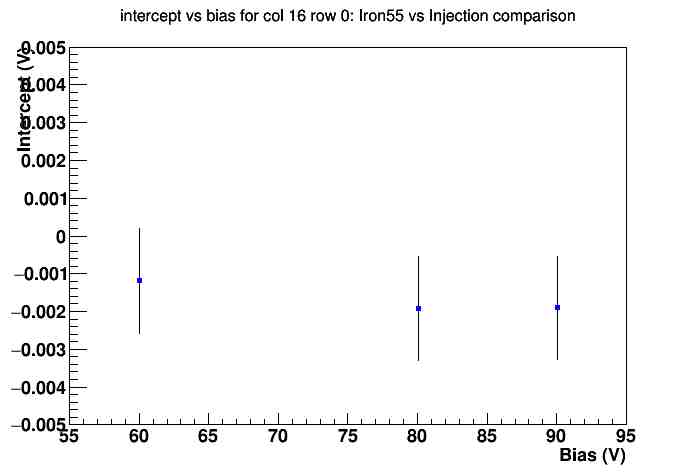 8
Bias scan on MB01:predicted over observed
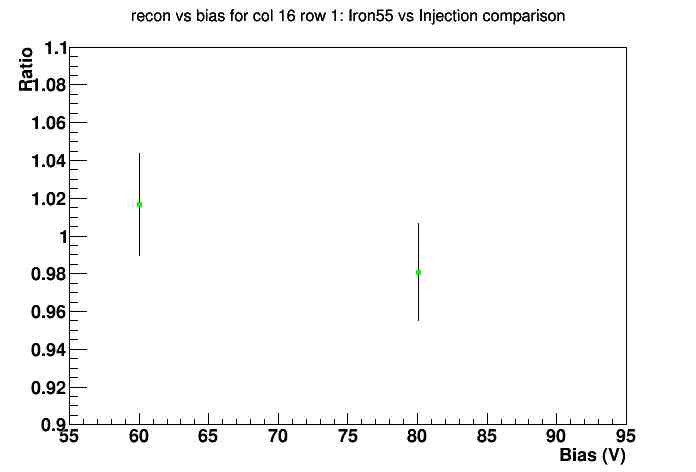 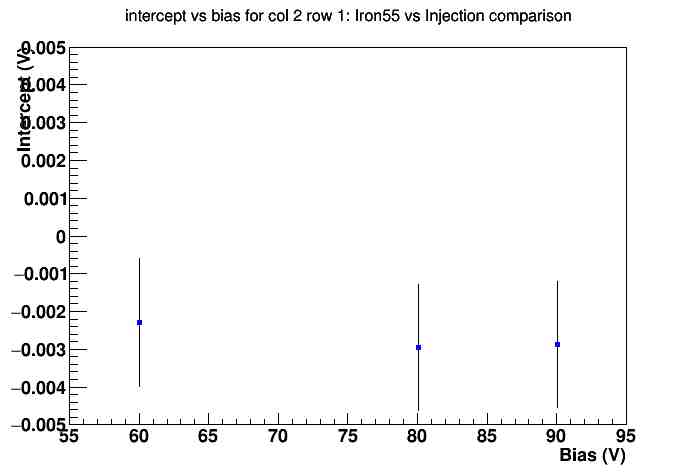 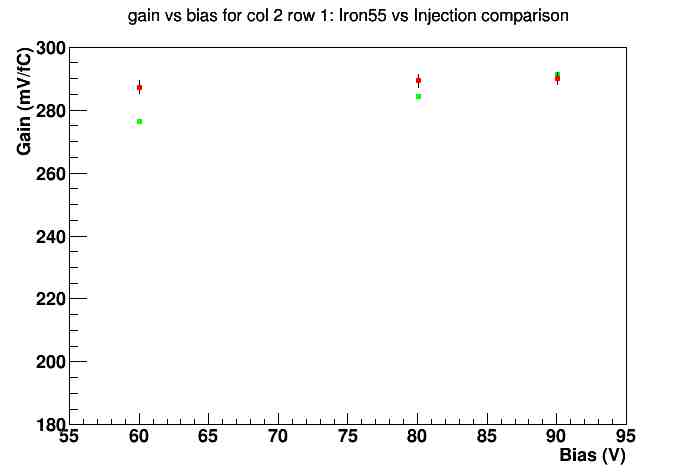 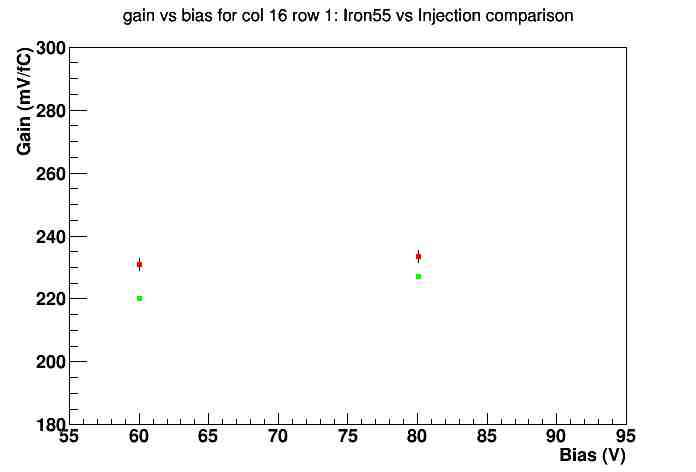 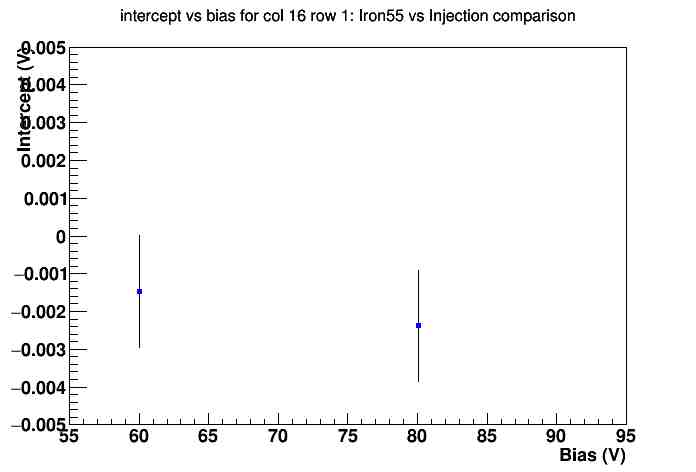 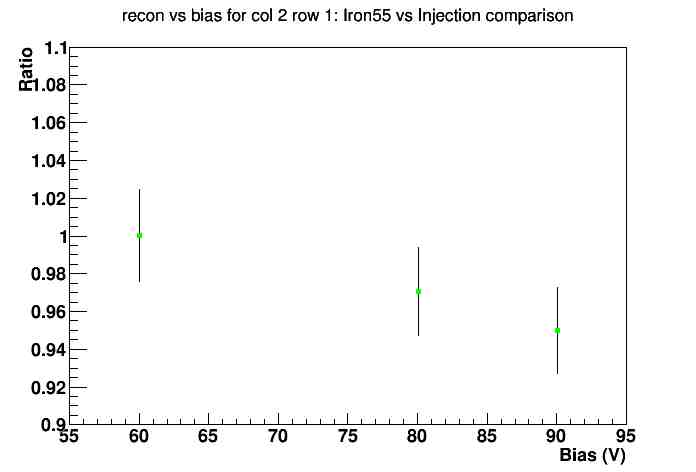 It is about 1 for 60 and 80V bias
It decreases as the bias increases (extra charge production?)
It is significantly below 1 at 90V bias
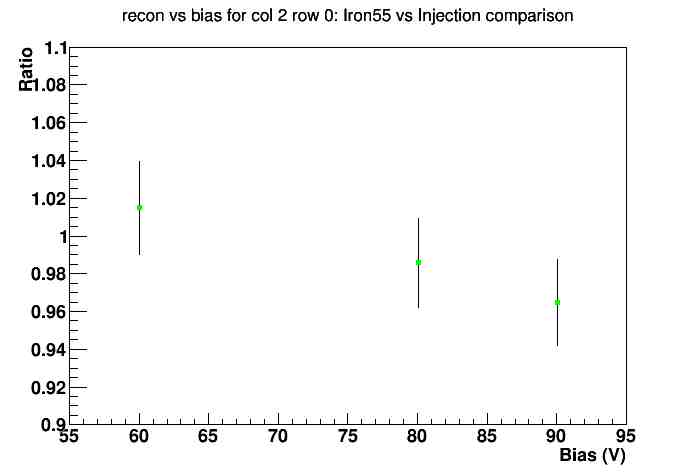 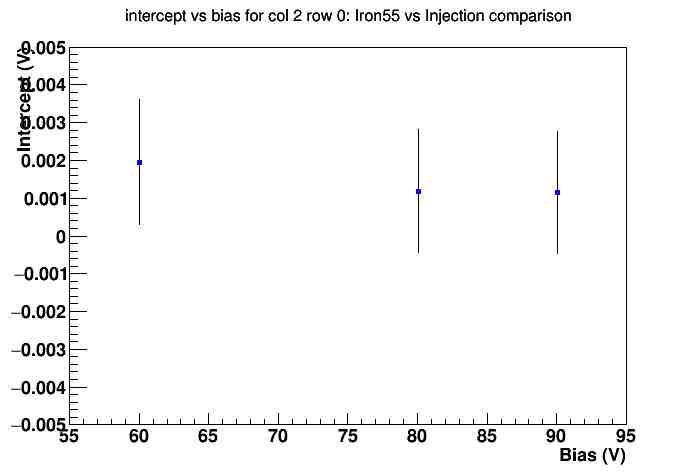 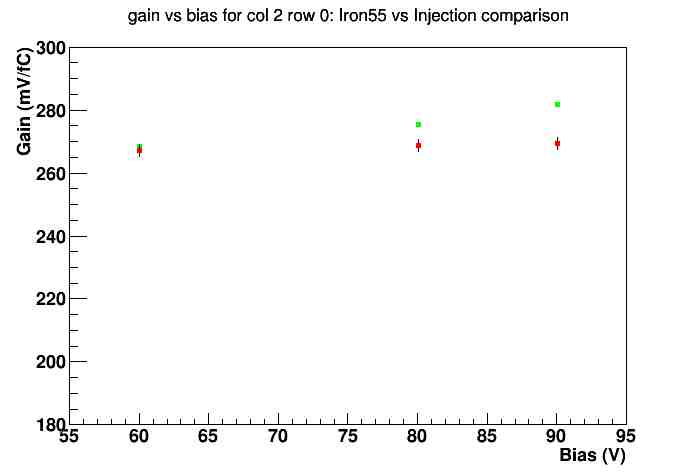 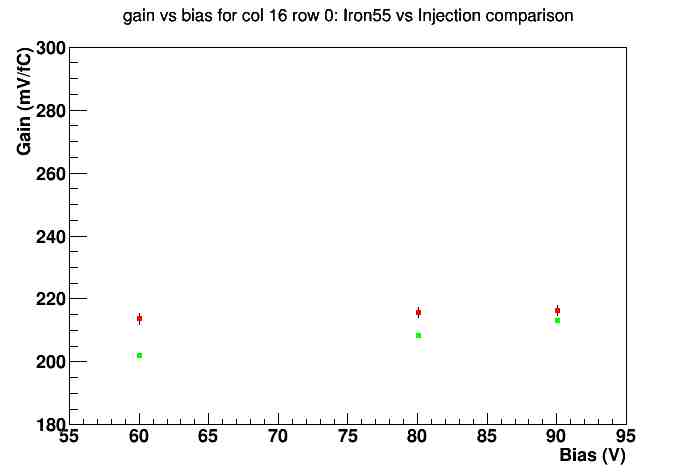 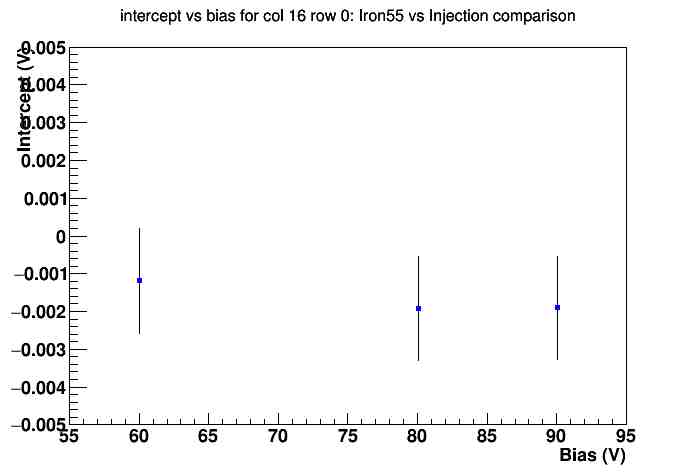 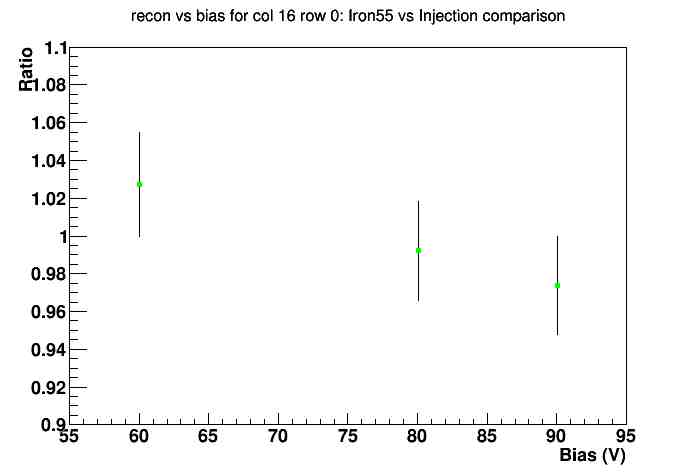 9
Bias scan on MB01: noise
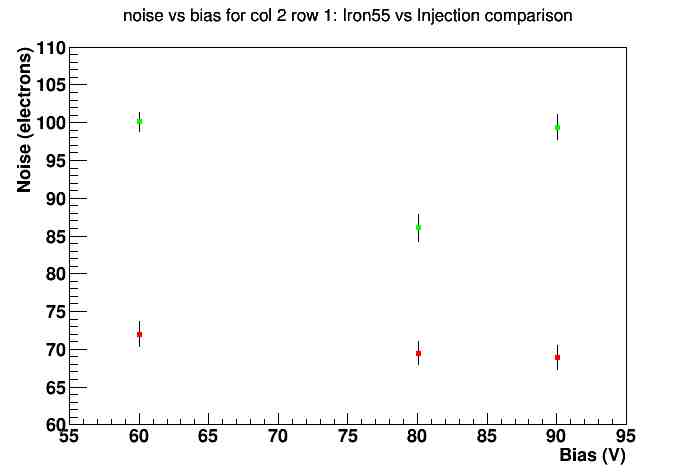 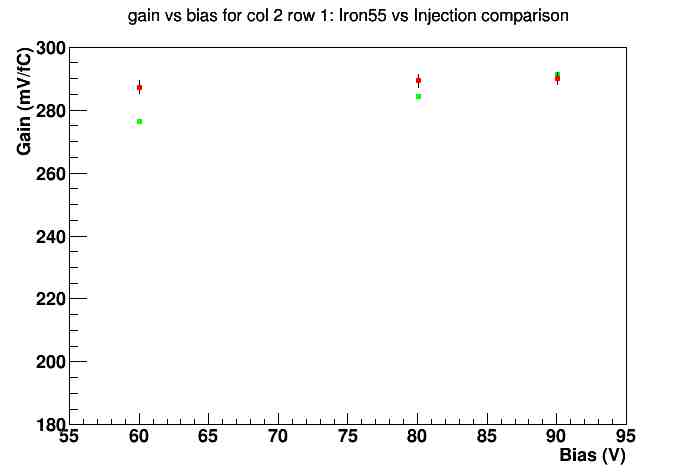 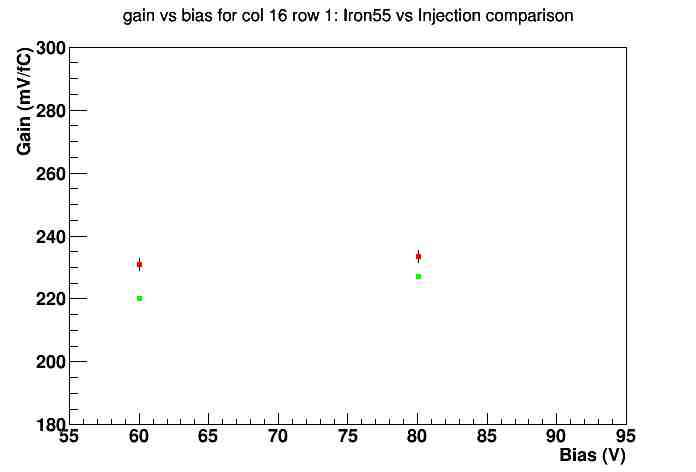 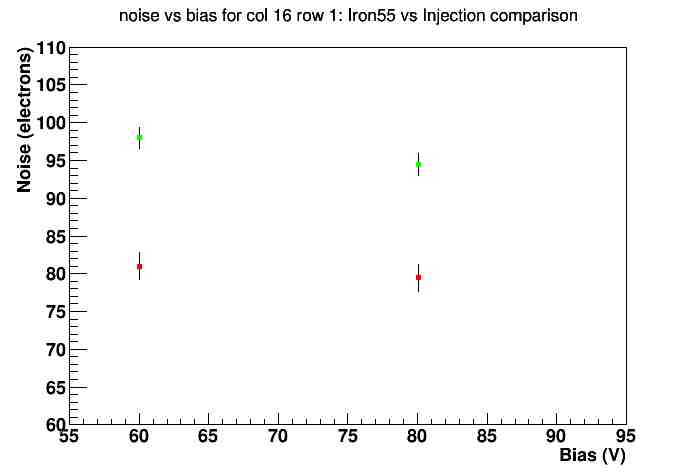 Fe55 noise significantly higher, even after subtracting the statistical contribution

Injection noise can be considered flat
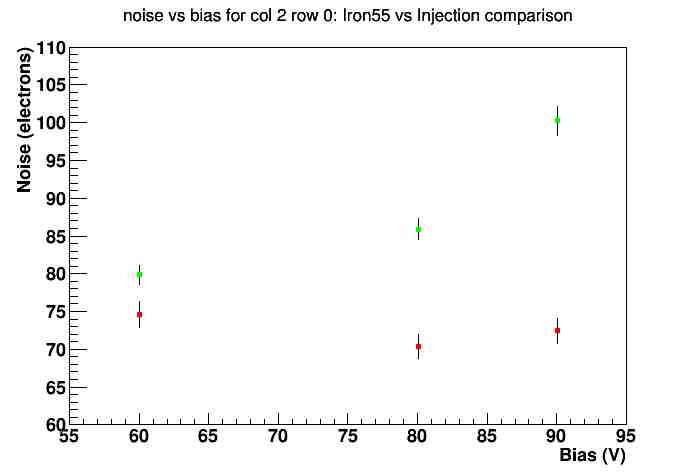 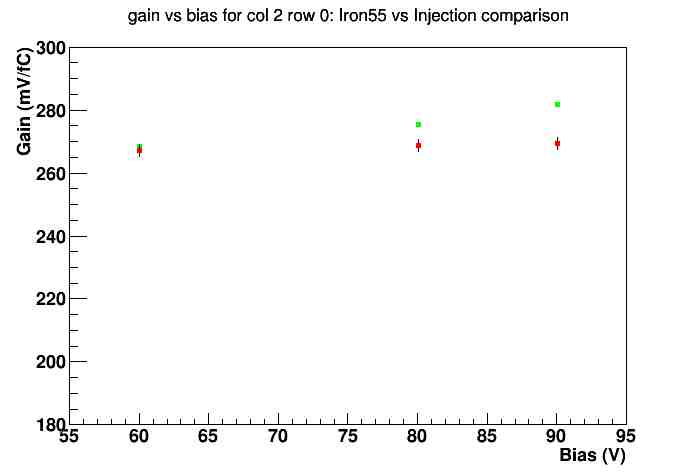 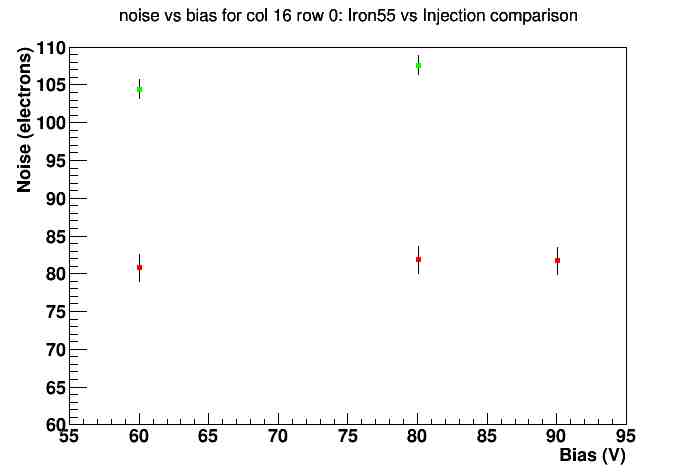 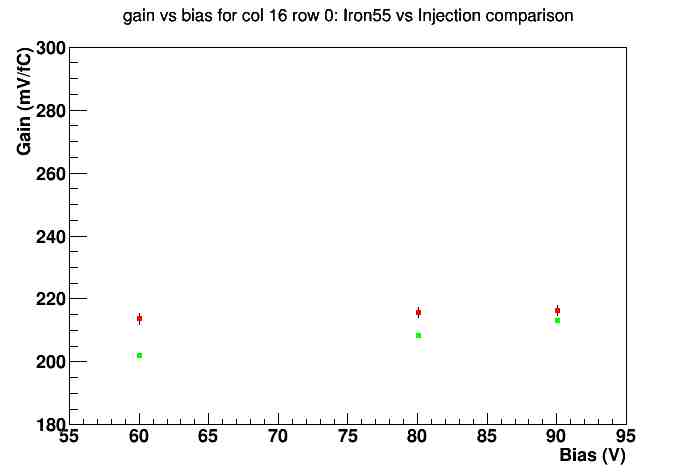 Green: Iron55        Red: injection
10
Current scan
For higher biases: HV supply in current mode:
11
Current scan on MB01: gain
Comparison between the two usual ways of calculating the gain (Fe55 and multiple injections)
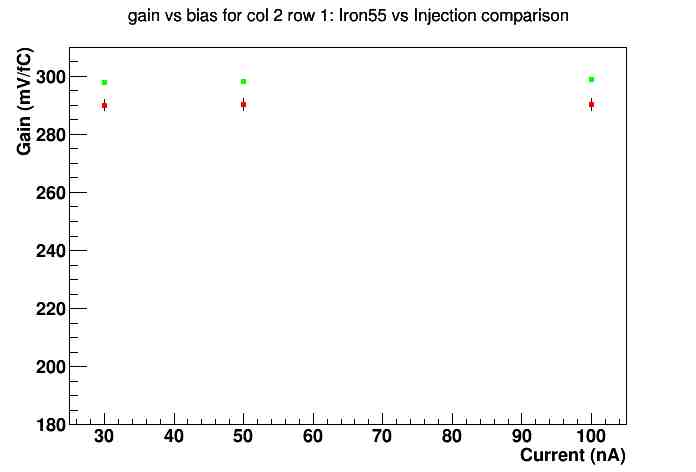 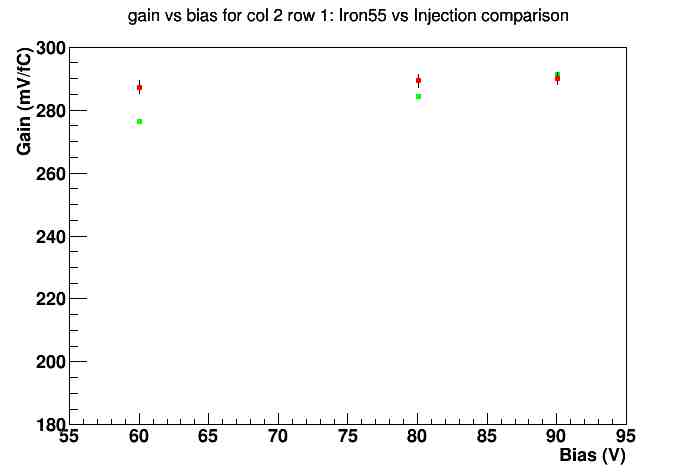 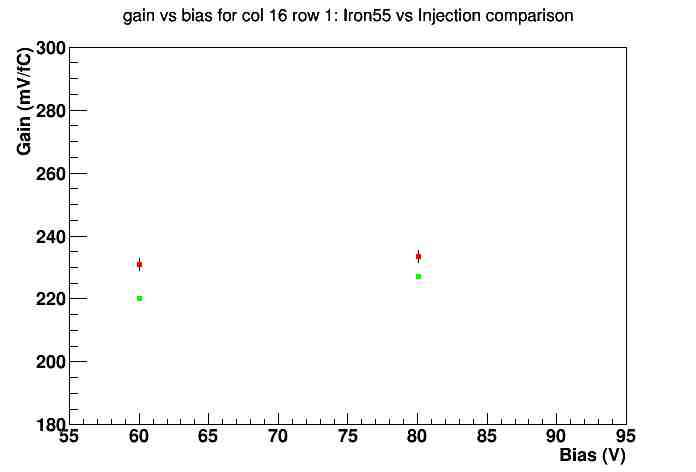 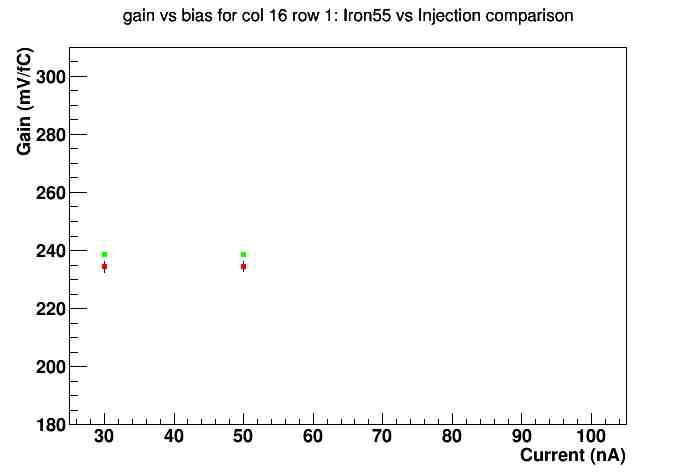 Fe55 flatter

Closer distributions
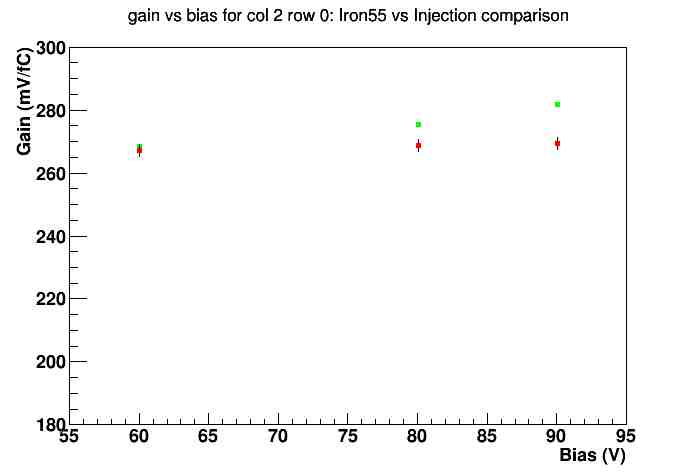 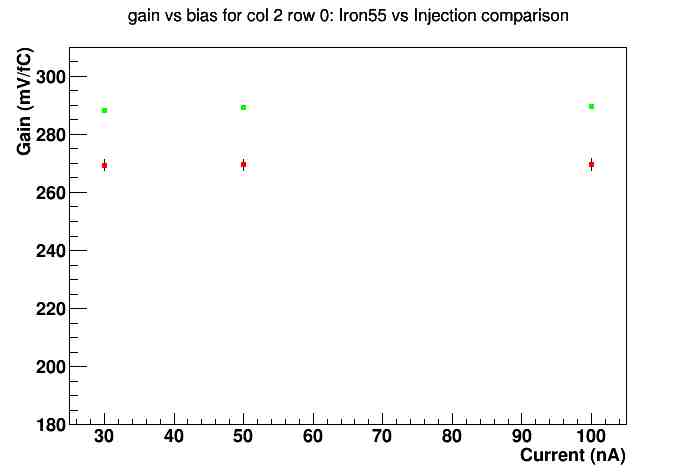 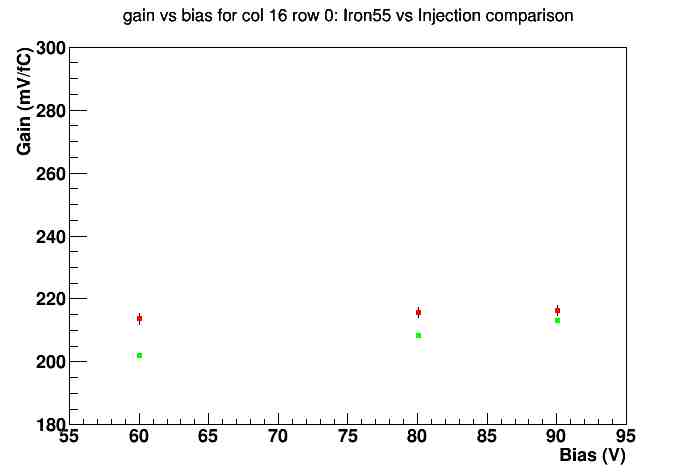 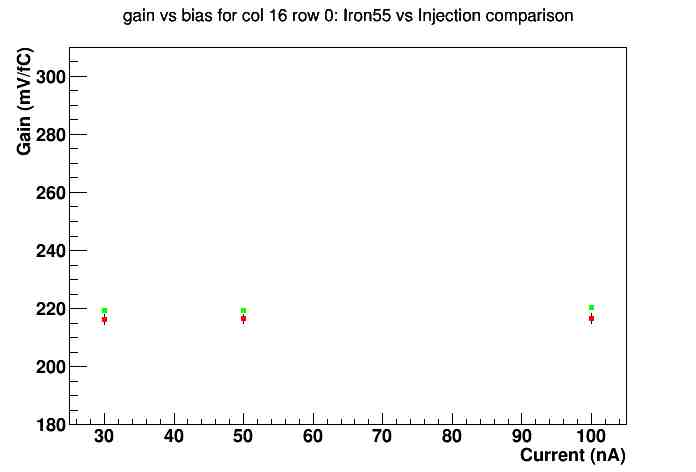 Green: Iron55        Red: injection
12
Current scan on MB01: noise
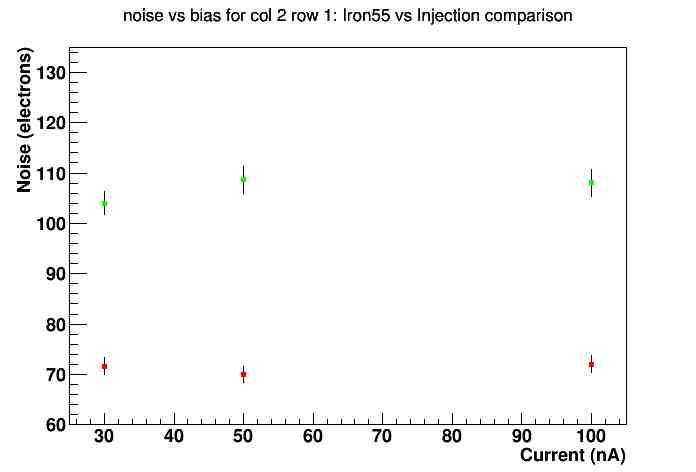 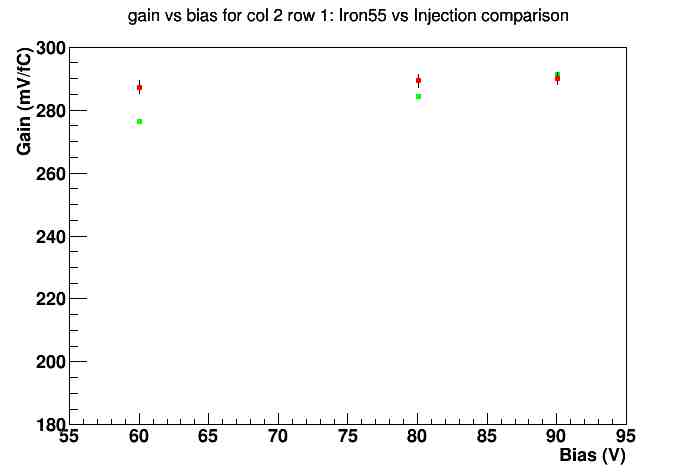 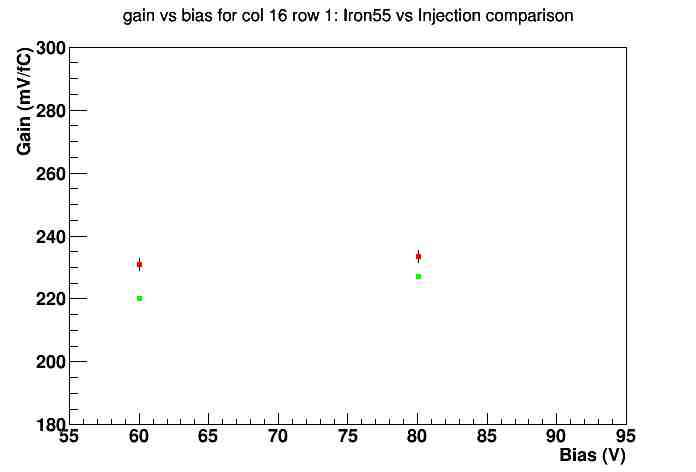 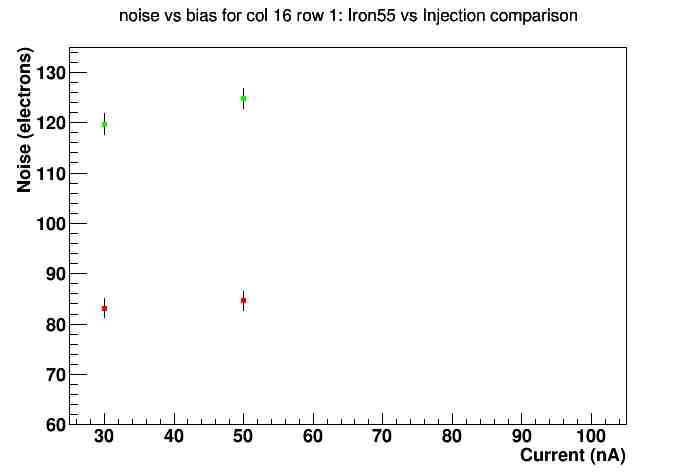 Fe55 noise significantly higher

Injection noise can be considered flat

Fe55 noise almost flat
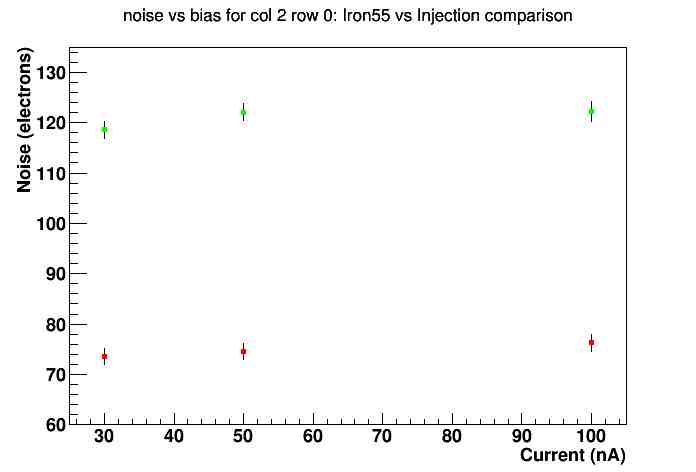 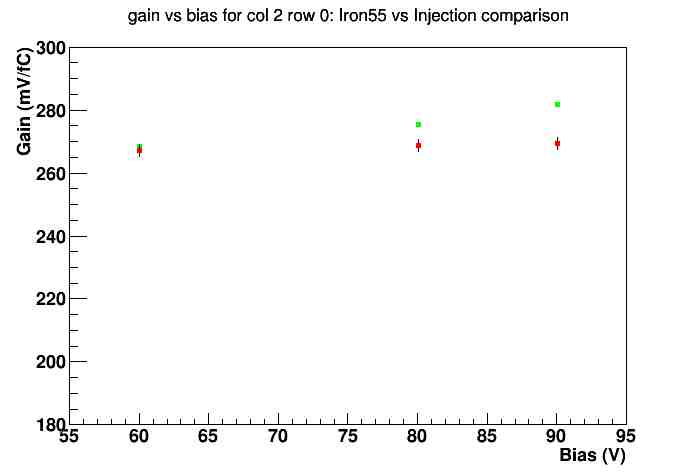 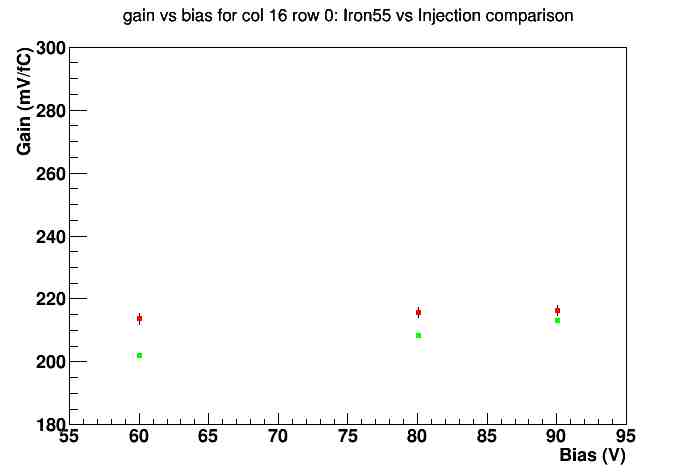 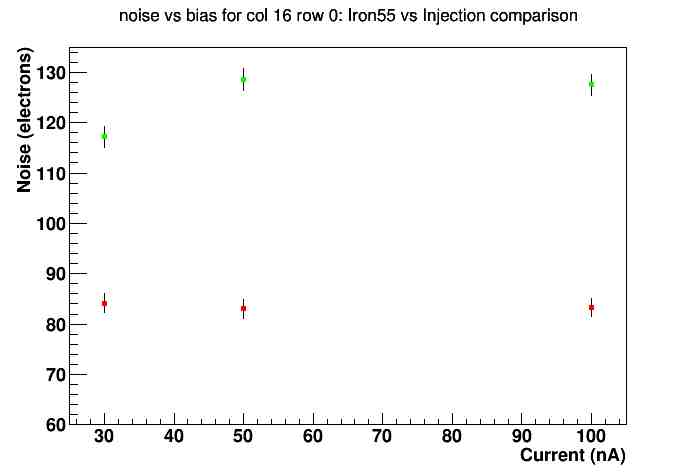 13
Some data on irradiated MB06
Good news: leakage current at -40°C is less than 10 nA (HV supply’s resolution)

Calibration with injection taken at 60V bias.
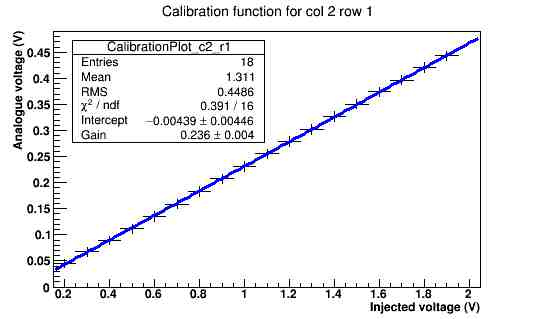 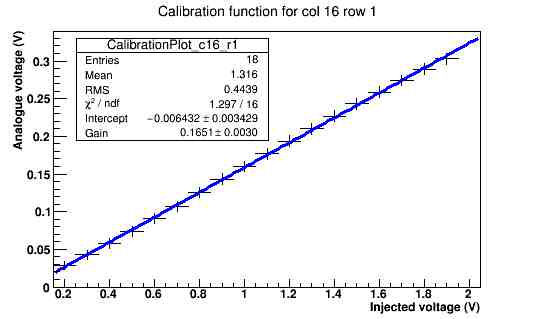 DAC 6 set to 5: lower s/n ratio
Regular
behavior
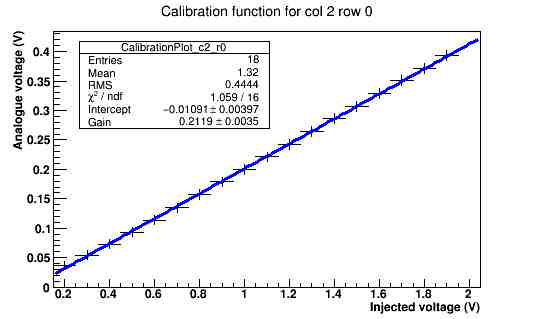 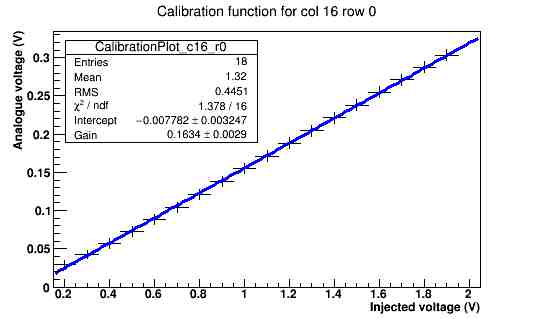 14
Some data on irradiated MB06
Bad news: still no Fe55 peak visible.
(2,1)
(2,0) with DAC6 set to 5
(2,0) with DAC6 set to 60
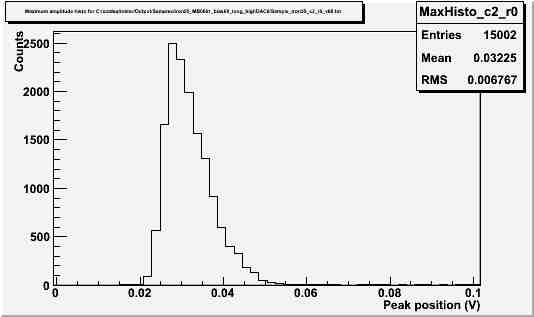 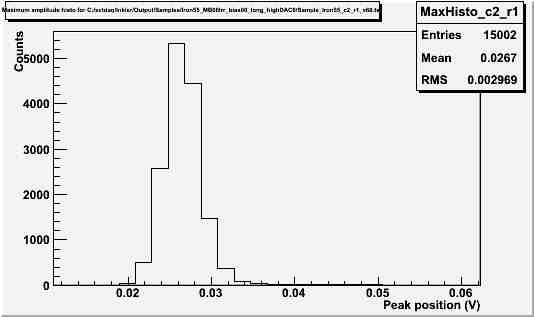 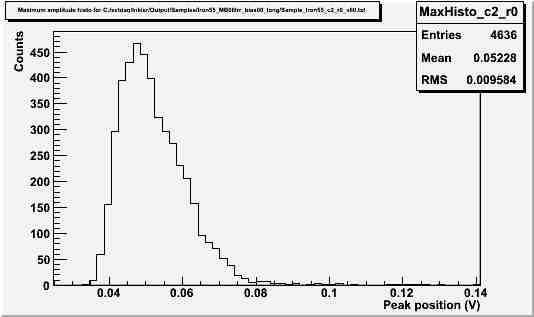 From injection calibration, peak should sit here
Distributions of time difference between one event and the next one:
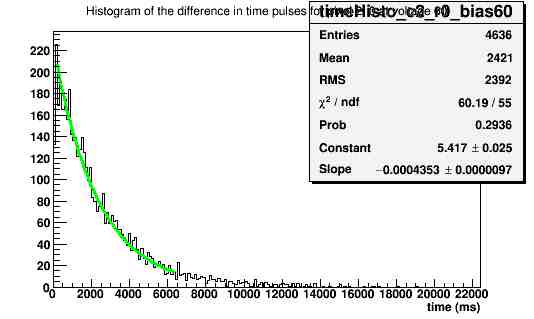 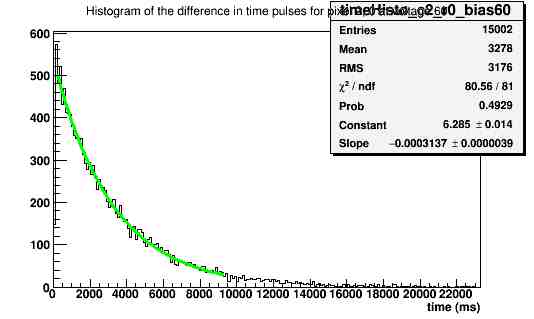 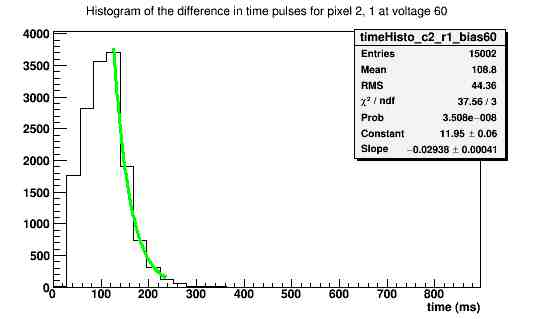 Mainly noise…
The time difference distribution is still the one typical of a radioactive source…
15
Conclusions
Fe55 spectrum compared with a calibrated single injection
MB01 analyzed with charge injection and Fe55 up to more than 90V bias
Breakdown at about 95V.
For higher bias, MB01 analyzed with HV power supply in current mode
MB06 shows a good calibration profile, but still no Fe55 peak.
16
Backup slides
17
Current scan on MB01: gain intercept
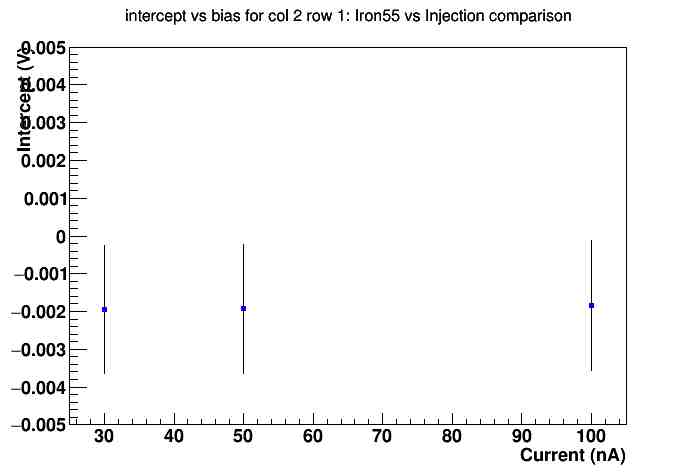 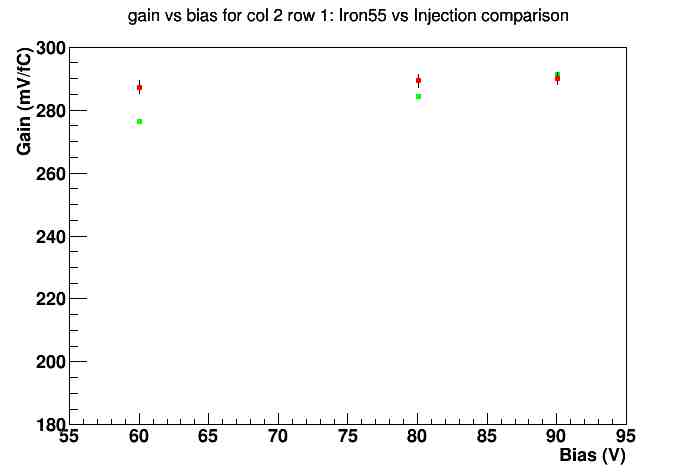 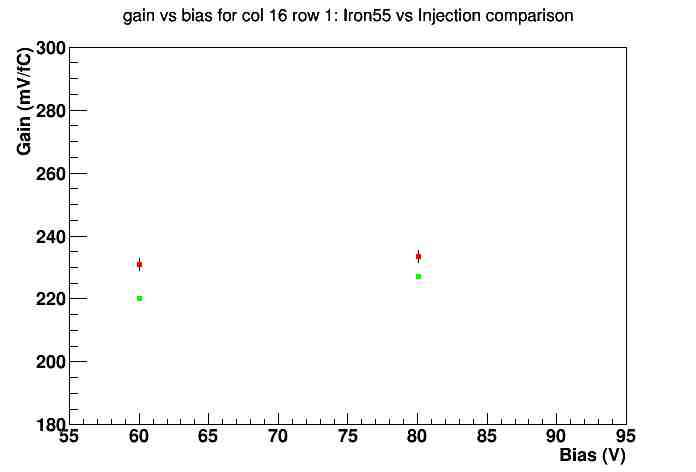 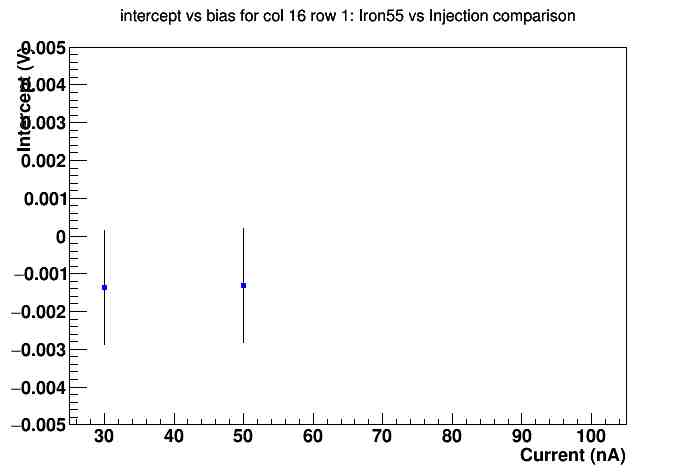 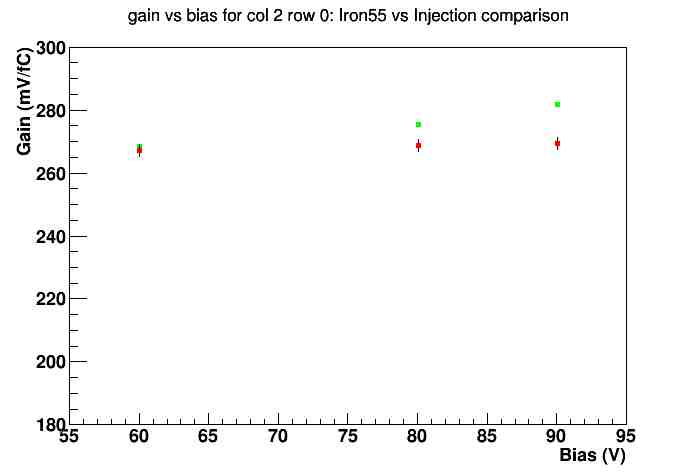 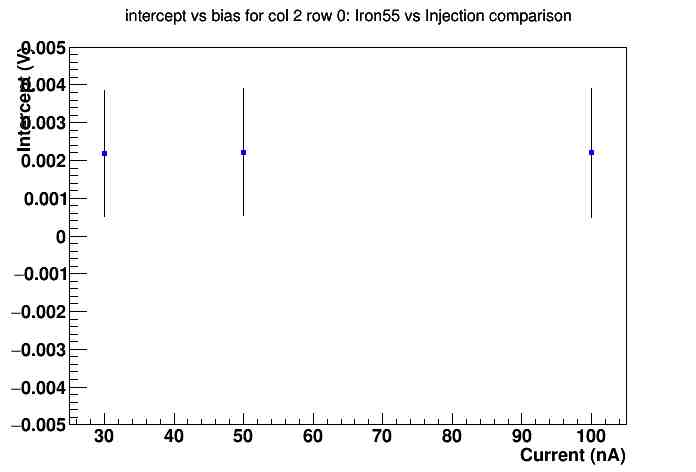 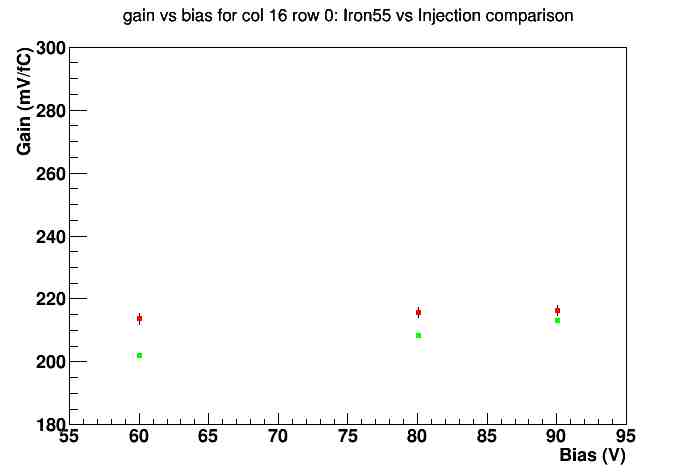 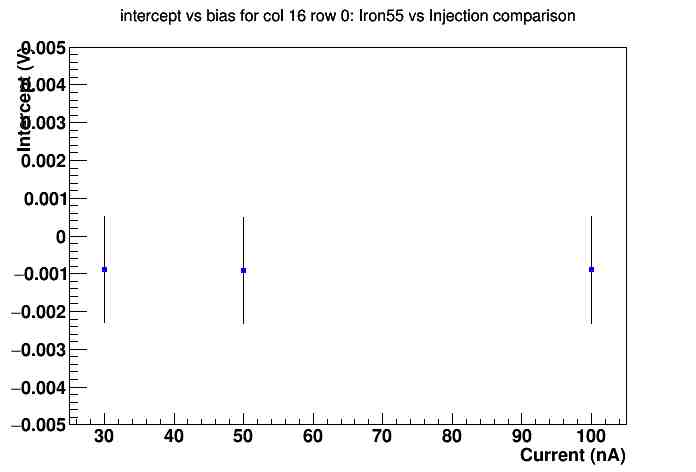 Current scan on MB01:predicted over observed
18
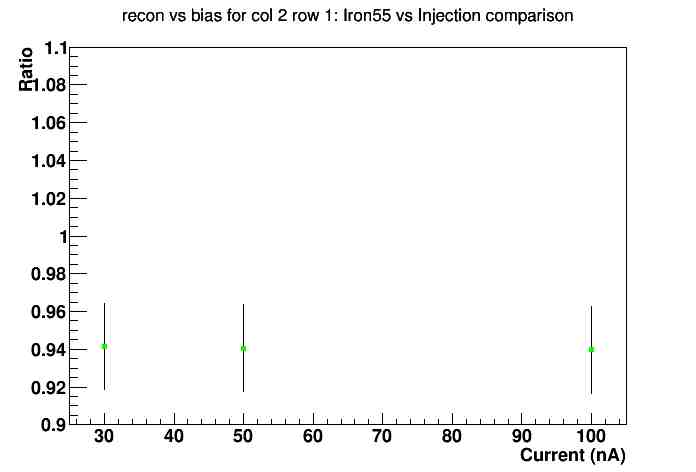 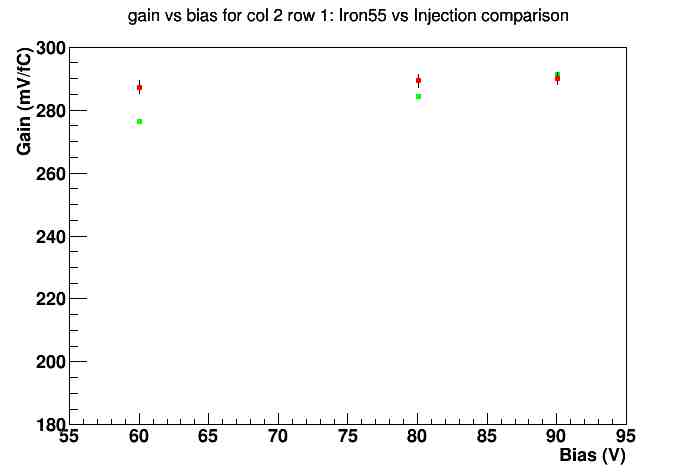 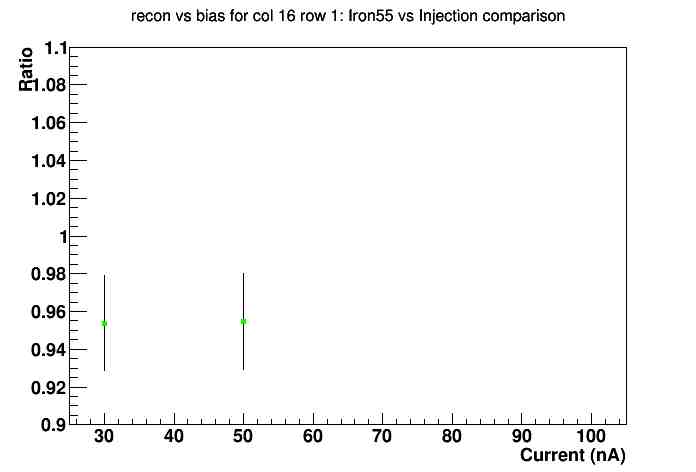 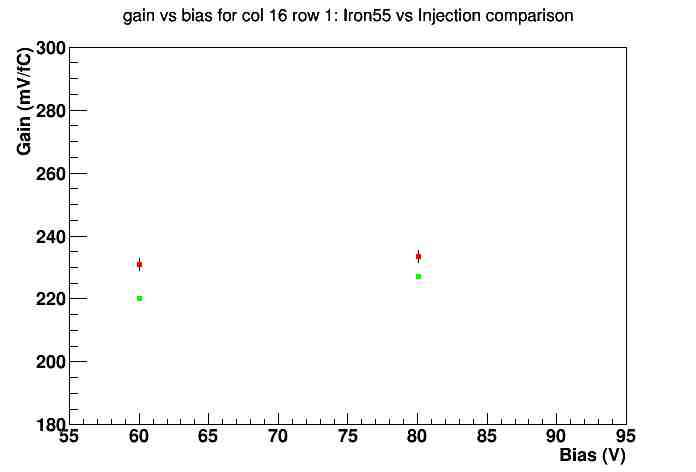 Measured value is constantly higher than predicted
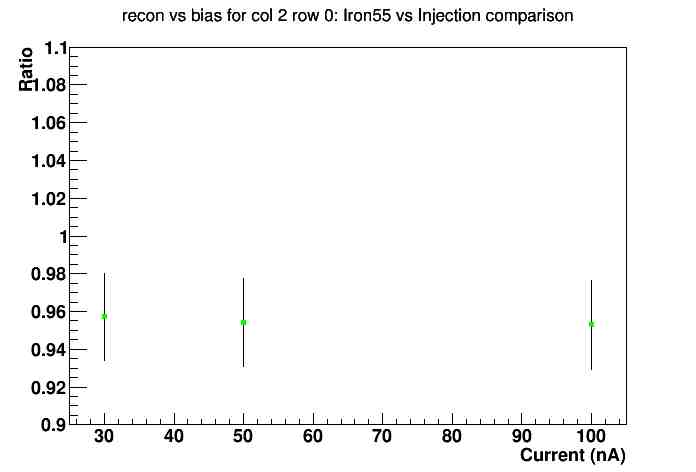 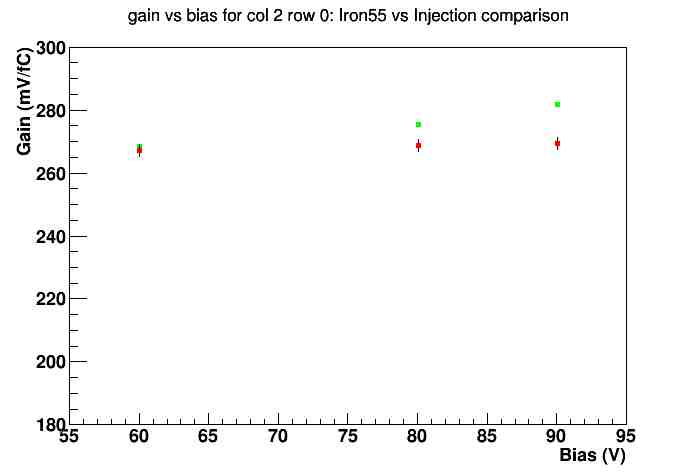 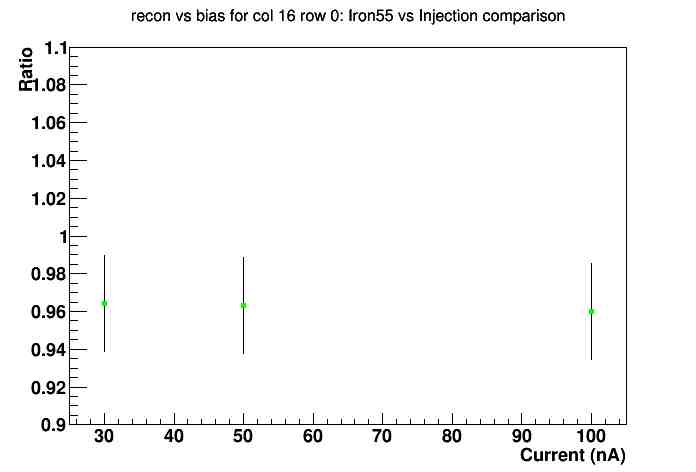 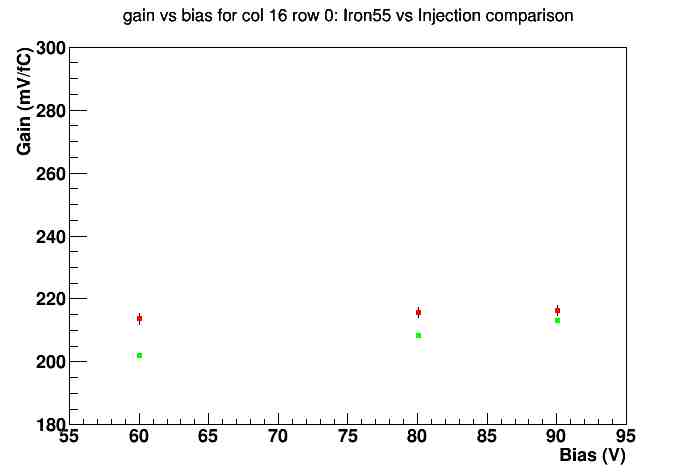